Nye Mågeli Kraftverk – Kapasitetsutvidelse og drift med effektregulering
William Matre, Hans Rørtveit og Knut Ivar Røraas
BO22EB-63
Problemstilling:
Valg av slukeevne, turbin, generator og trafo med hensyn til dagens og fremtidig kraftsituasjon
Kilde: https://digitaltmuseum.no/011012858070/mageli-kraftstasjon-royrgate-skjeggedal
Kilde: NVE Kartverk
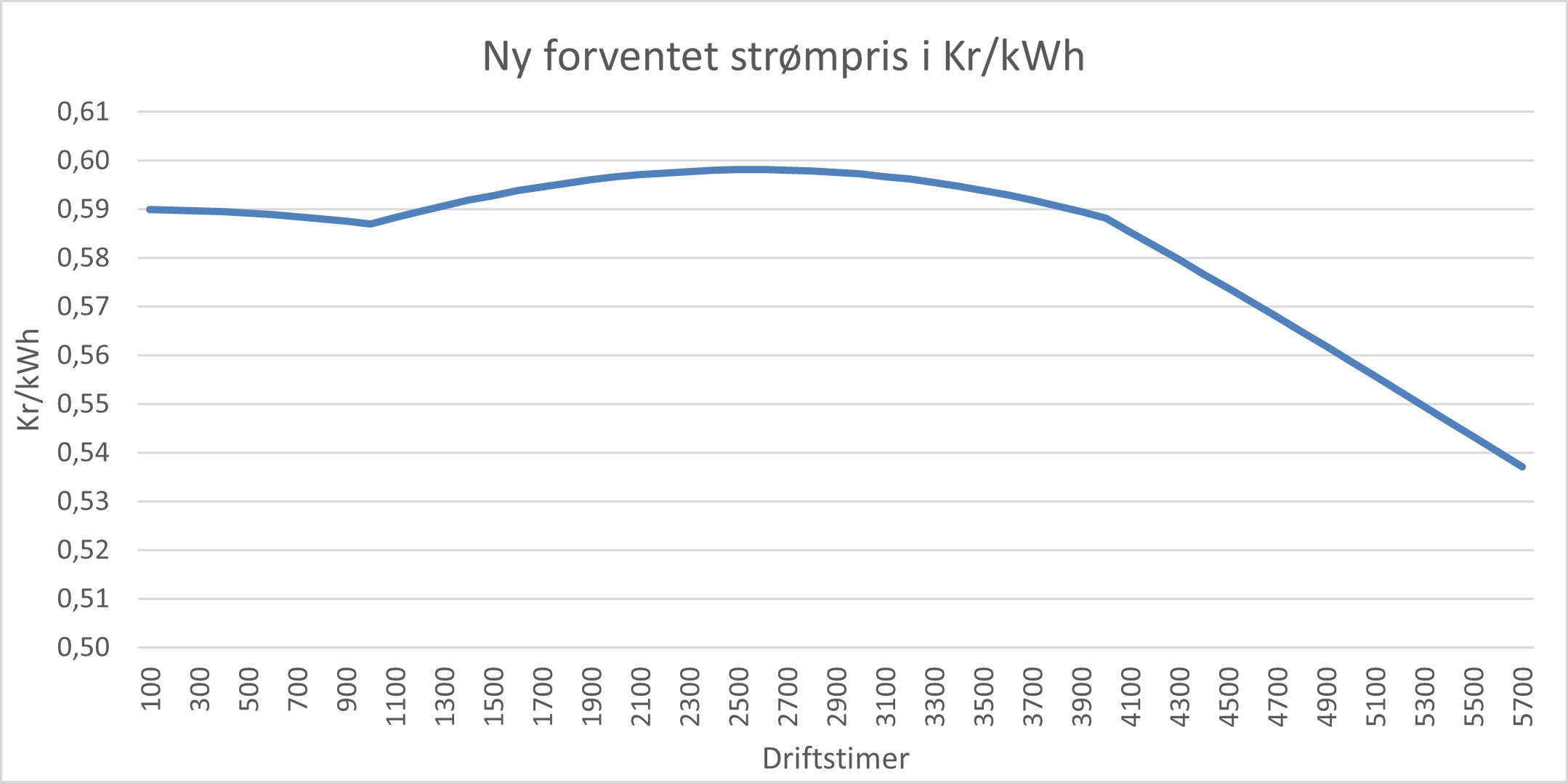 Metode:
Løsning mtp. vannmagasin
Valg av driftstid
Turbin og generator
Nedre Bersåvatn pumpestasjon?
Tilkobling til Åsen koblingsstasjon
Konklusjon:
Driftstid 							      2900 t
Slukeevne 				         14,37 m3/s
Peltonturbin						     83 MW
Vertikal synkrongenerator	       100 MVA
Trafo						     14kV – 66 kV
Bygge pumpestasjon
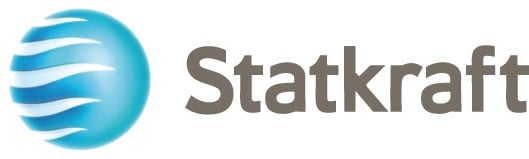